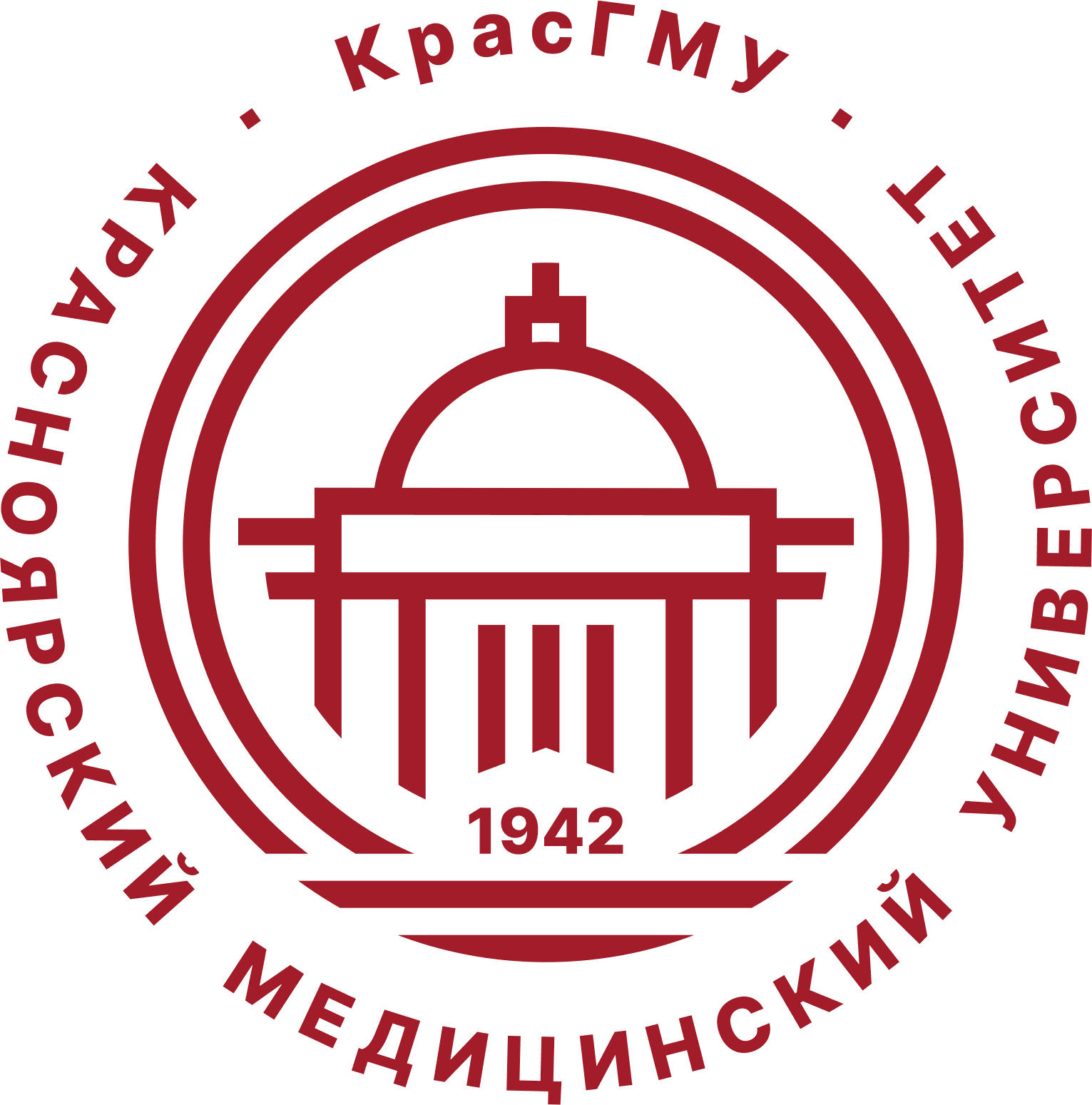 Оценка уровня удовлетворенности иностранных обучающихся КрасГМУ
Период проведения: 08.04.2024 - 04.05.2024 

Респонденты: граждане стран Дальнего зарубежья, обучающиеся на билингвальных и русскоязычных программах.

Опрошено 102 человека из 222 иностранных обучающихся.
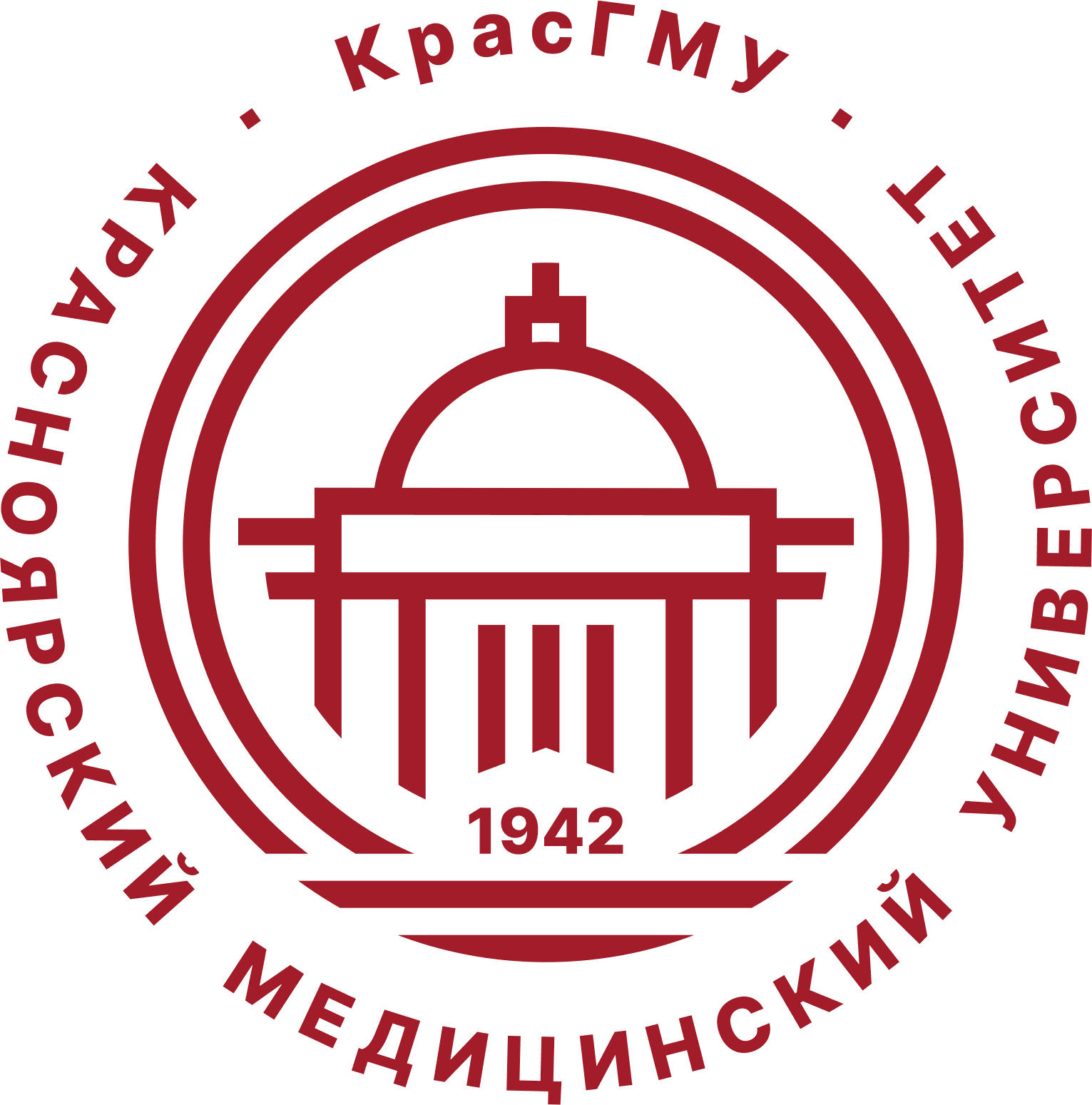 Оценка уровня удовлетворенности иностранных обучающихся КрасГМУ
отношение к иностранным студентам со стороны ППС и сотрудников Университета;

вовлеченность иностранных студентов во внеучебную деятельность;

качество условий обучения иностранных студентов; 

качество преподавания.
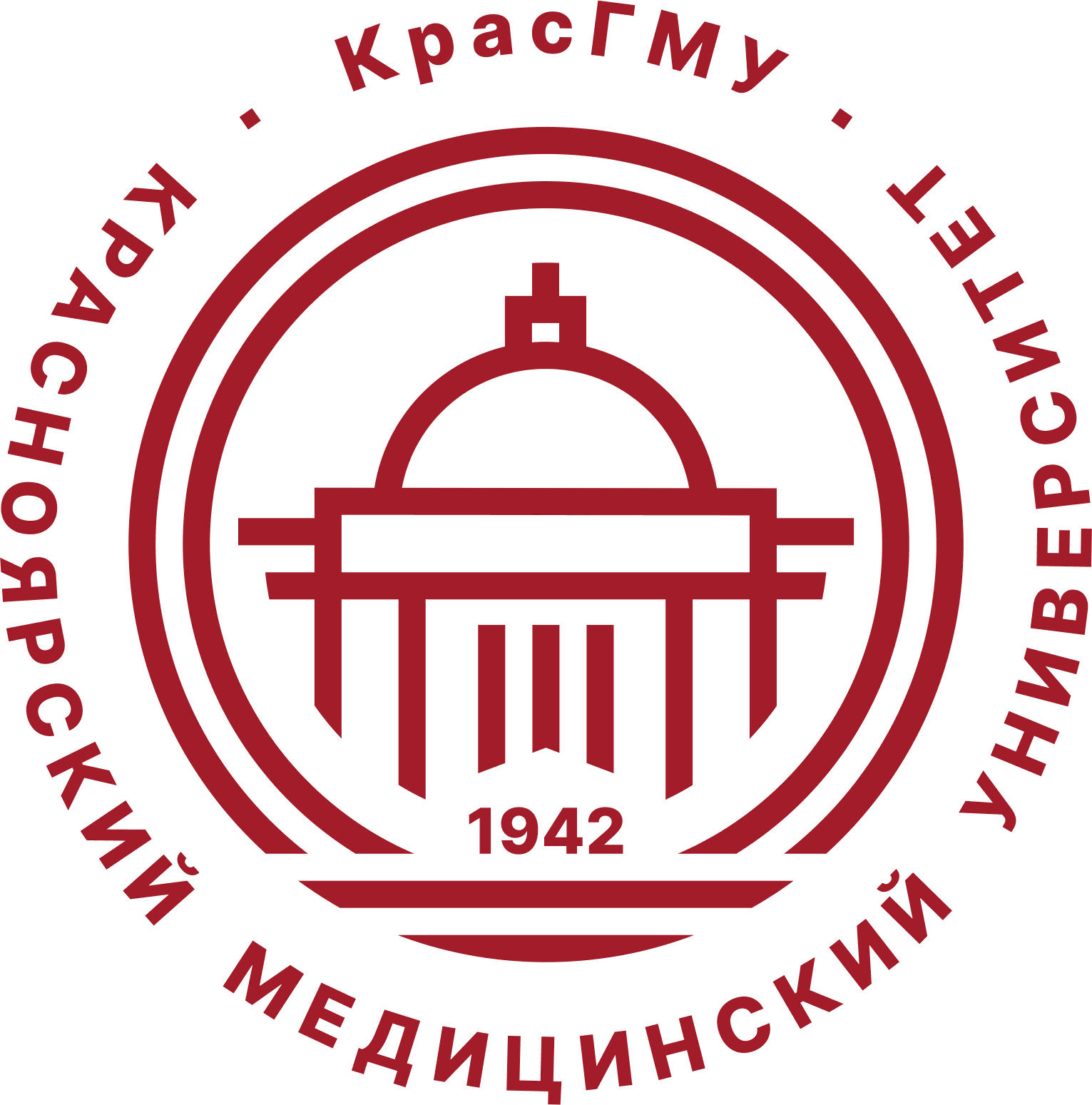 Оценка уровня удовлетворенности иностранных обучающихся КрасГМУ
Отношение к иностранным обучающимся в КрасГМУ
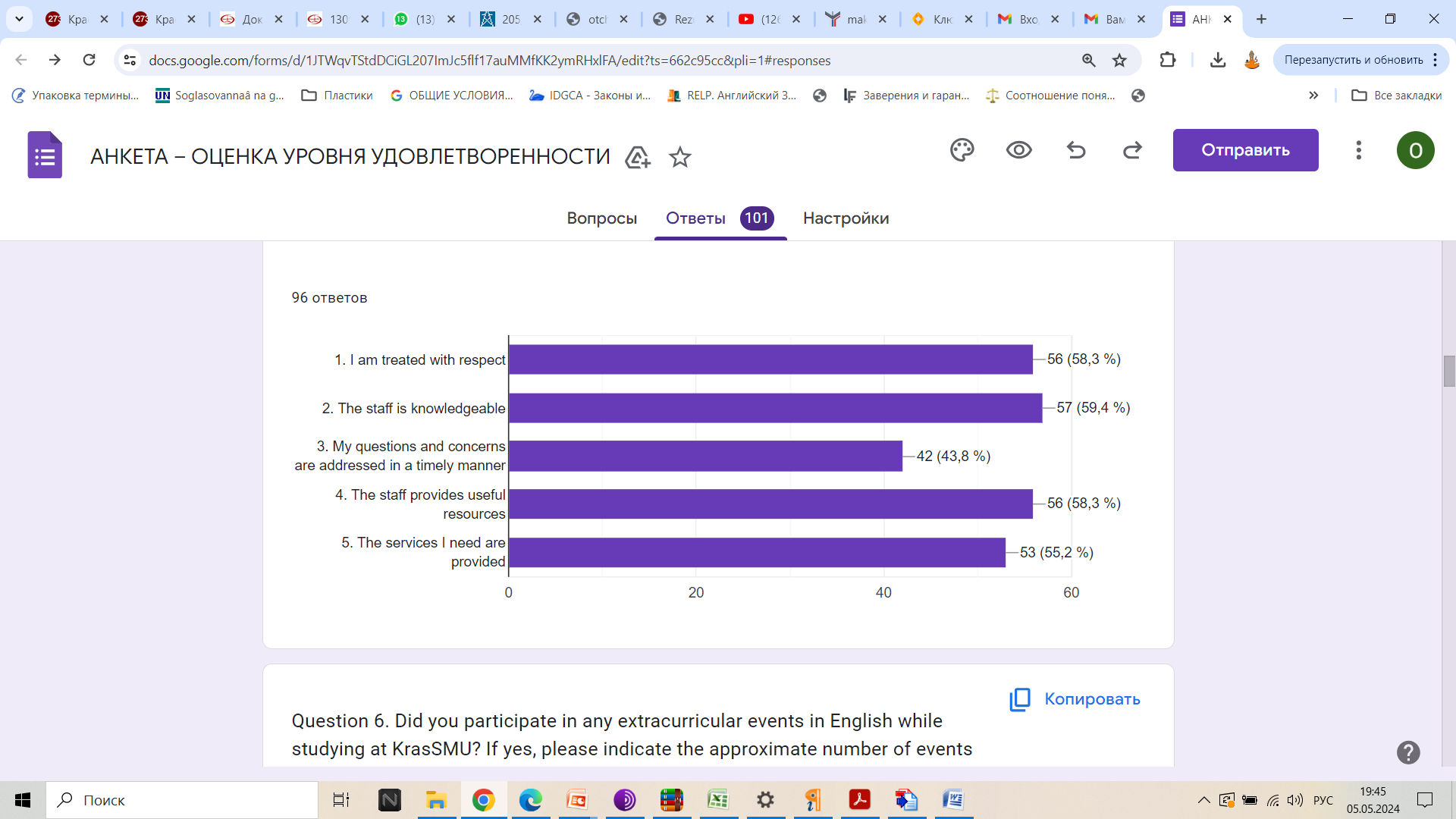 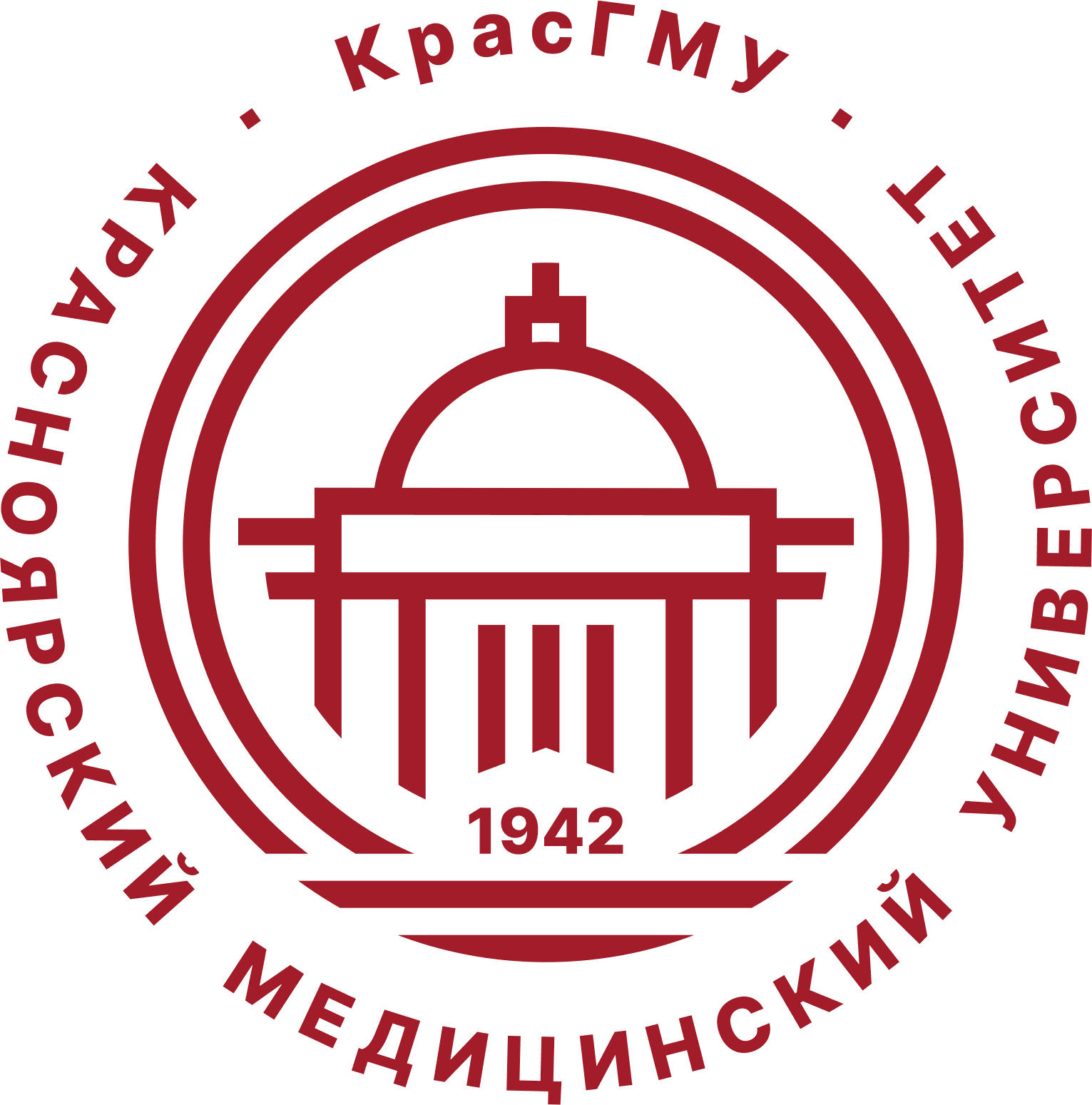 Оценка уровня удовлетворенности иностранных обучающихся КрасГМУ
Участие иностранных обучающихся во внеучебных мероприятиях
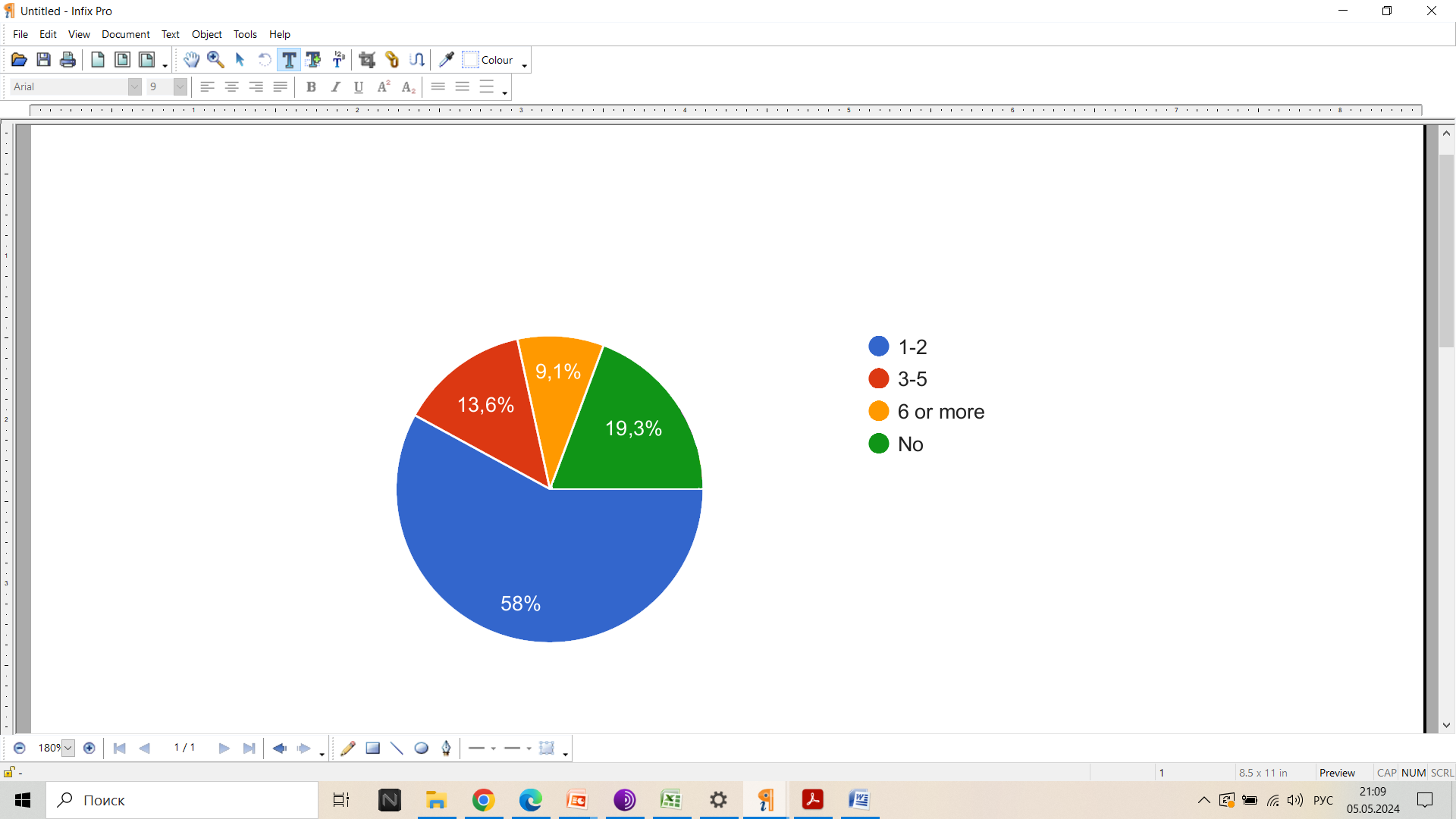 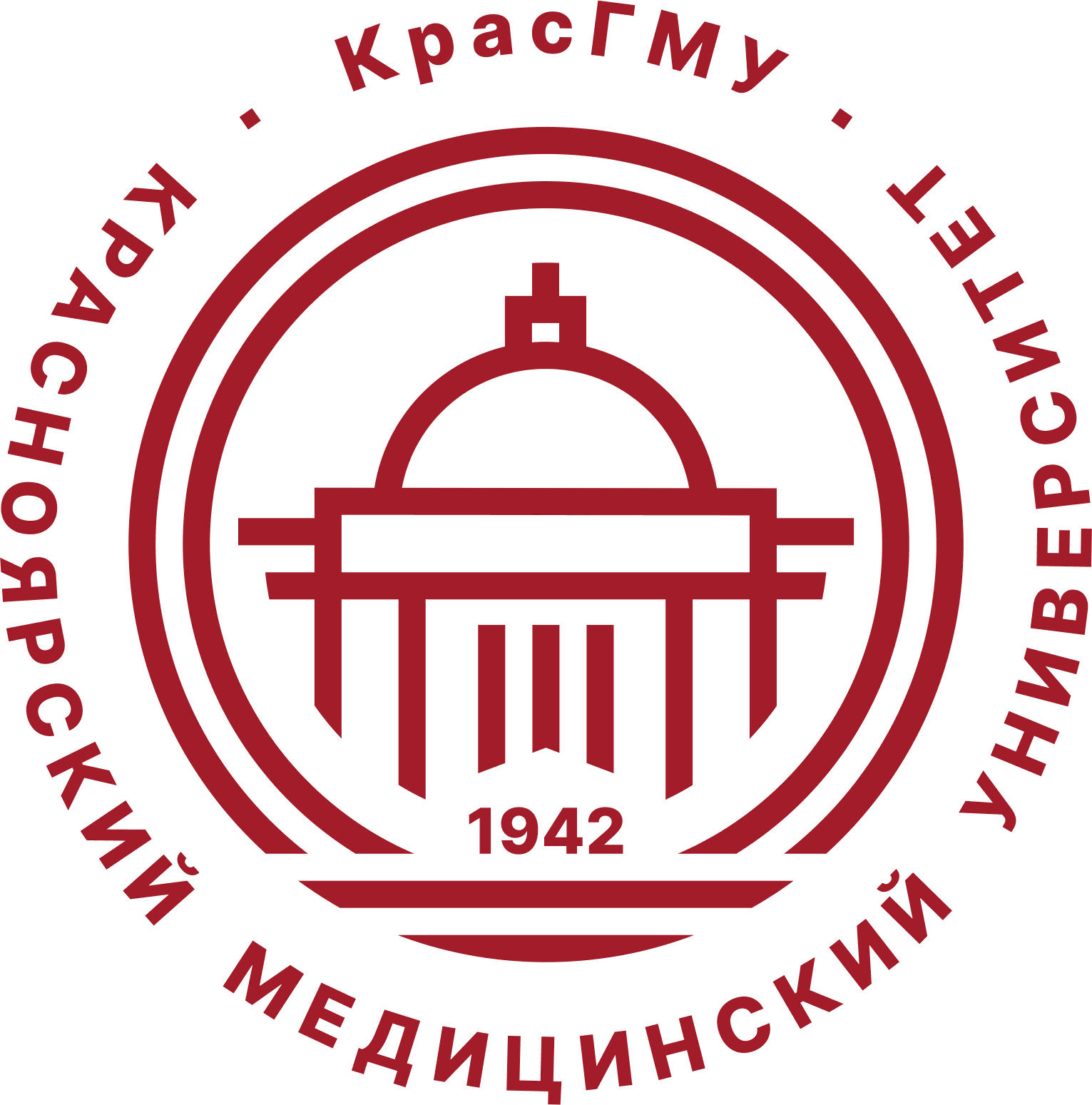 Оценка уровня удовлетворенности иностранных обучающихся КрасГМУ
Практические занятия, лекции и практика на базе лечебных учреждений
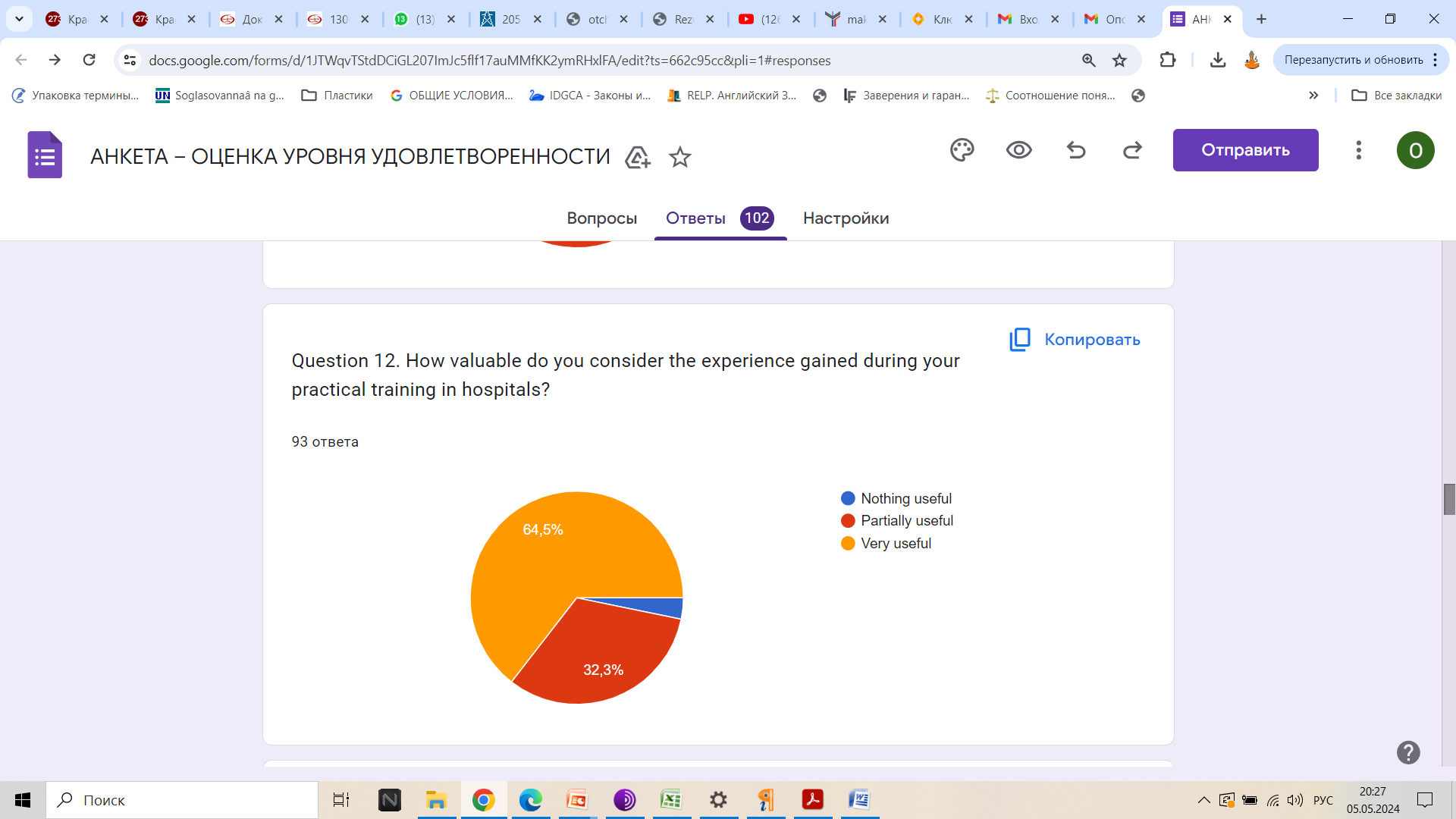 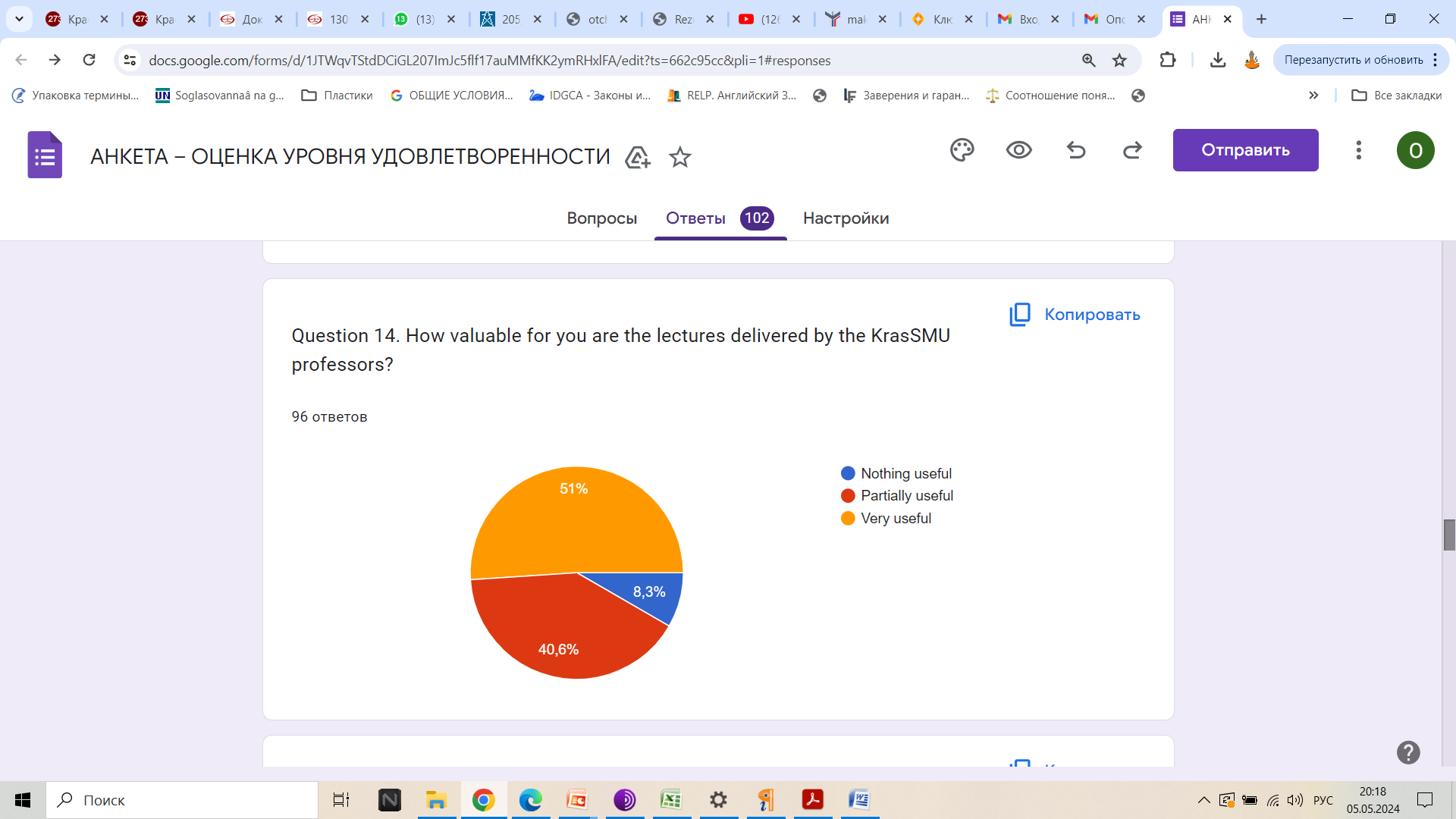 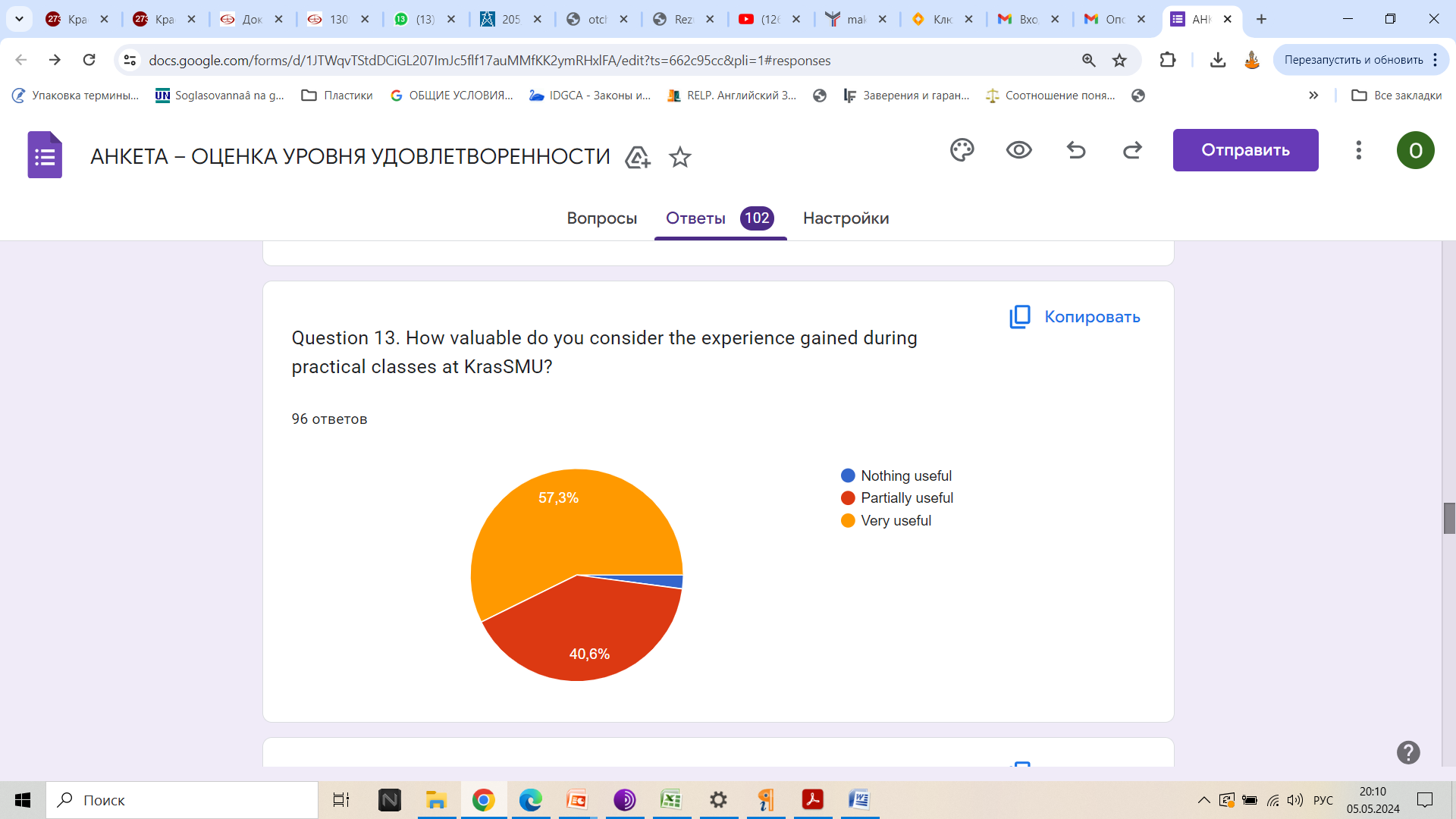 Учебная /производственная практика
Практические занятия
Лекции
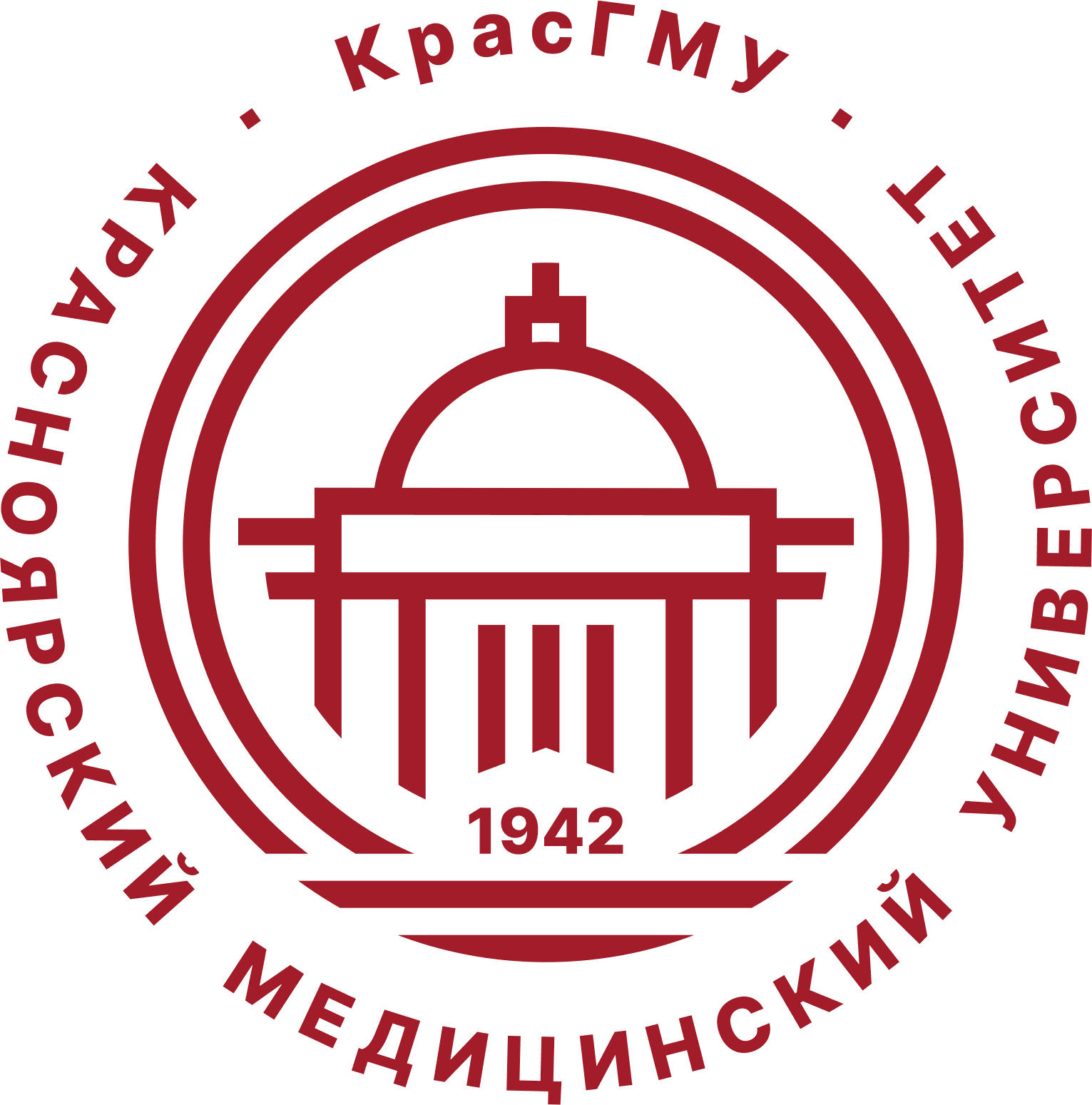 Оценка уровня удовлетворенности иностранных обучающихся КрасГМУ
Жалобы
Преподаватели недостаточно хорошо владеют английским языком, плохо объясняют материал; 
Нежелание преподавателей дополнительно объяснить непонятный материал/ответить на вопросы;
Плохое отношение преподавателей из-за незнания студентом русского языка.

Пожелания
Проживание совместно с русскими студентами;
Больше практических занятий в больницах.
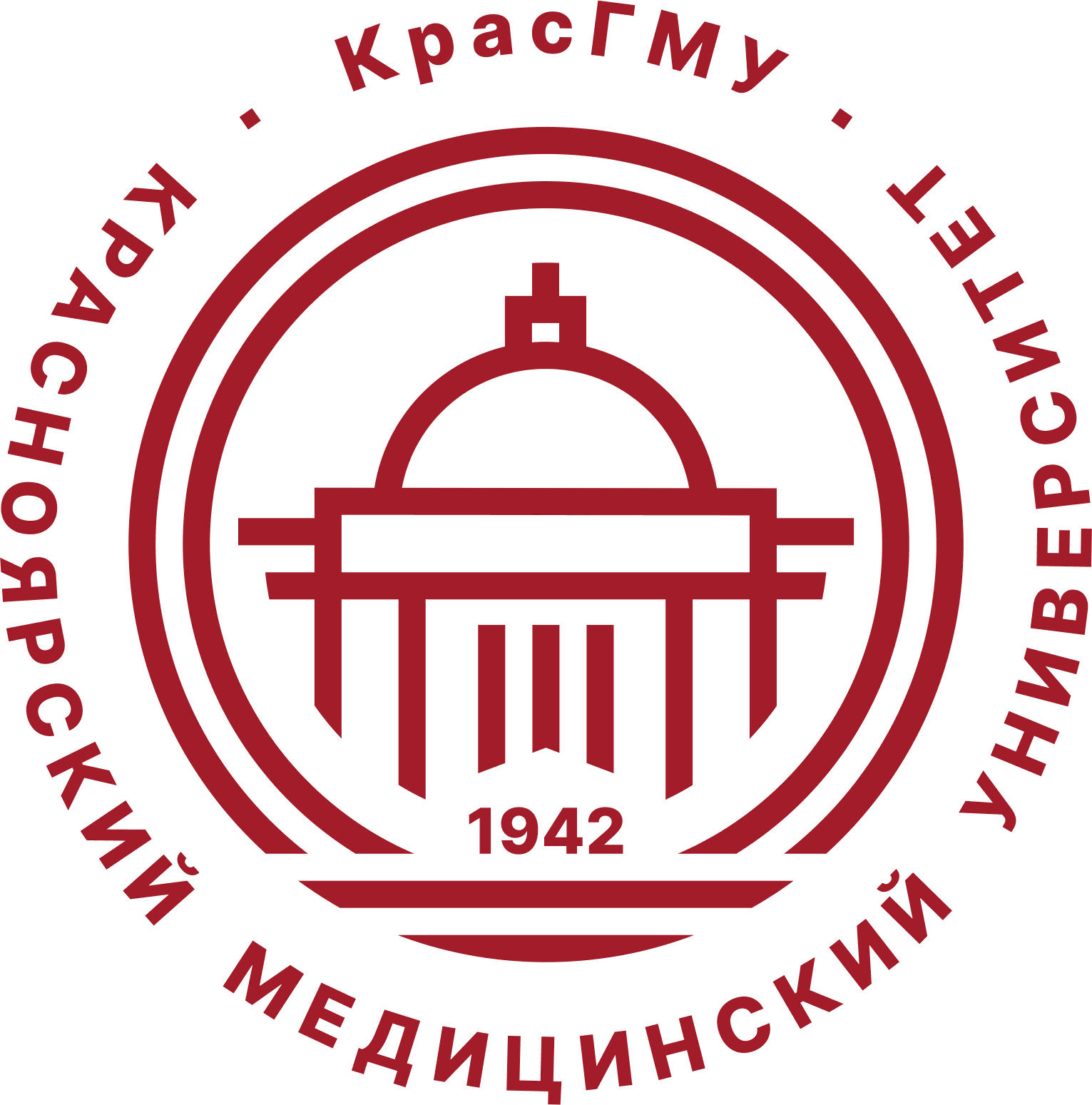 Спасибо за внимание!